ZPRACOVÁNÍ TEXTŮ NA POČÍTAČI
ZPRACOVÁNÍ TEXTŮ
MOTTO:
Podobně jako je morálně nepřípustné  publikovat texty s pravopisnými chybami, je stejně nepřípustné publikovat texty s vážnými typografickými chybami.
ZPRACOVÁNÍ TEXTŮ
DOKUMENT = TYPOGRAFIE + TECHNOLOGIE
Typografie:
Řemeslo + umění; odpověď na otázku: Jak upravit dokument, aby byl pro čtenáře co nejlépe čitelný?
Co je potřebné řešit:
Písmo, vlastnosti, použití, speciální znaky, písmové řezy
Sazba odstavců, matematické výrazy
Uspořádání prvků stránek, obrázky, tabulky
Uspořádání celých dokumentů
Technologie:
Realizace typografických a dalších pravidel pomocí počítačového vybavení
Efektivnost – využití nástrojů daného programu k co nejvyšší automatizaci tvorby dokumentu
ZPRACOVÁNÍ TEXTŮ
Písmo v dokumentu
Strojopisné písmo – všechny znaky mají stejnou šířku (vynuceno jednoduchou konstrukcí psacího stroje, hůře čitelné). Dnes se používá pro zcela výjimečné účely.př. Courier new: 	betonová hráz
Knižní písmo – každý znak má svou šířku. Lze tak dosáhnout optimální čitelnosti. Dnes se používá prakticky všude.př.  Cambria:                    betonová hráz
Z technického hlediska můžeme písma rozdělit na použitelná a nepoužitelná – viz následující schéma.
ZPRACOVÁNÍ TEXTŮ
Písmo (Word)
Použitelné
Nepoužitelné
Knižní
Strojopisné
příkladBritannic Bold
Bez národních znaků
Příklad
textu
Consolas
Příklad
Constantia
Antikva
šťáva
Times New Roman
S technickými nedostatky
PříkladCalibri
Grotesk
příklad
Garamond (Microsoft)
S estetickými nedostatky
příklad
Monotype Corsiva
Ostatní
ZPRACOVÁNÍ TEXTŮ
Vývoj knižního písma
Latinková písma mají dva zdroje – římskou kapitálu (starořímské nápisy) = dnešní velká písmena
a karolínskou minuskuli (Karel Veliký, cca 800 n. l.) = dnešní malá písmena.
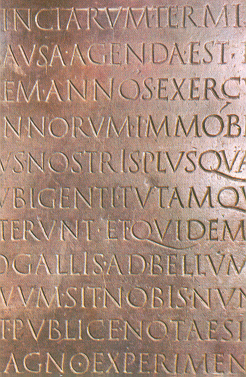 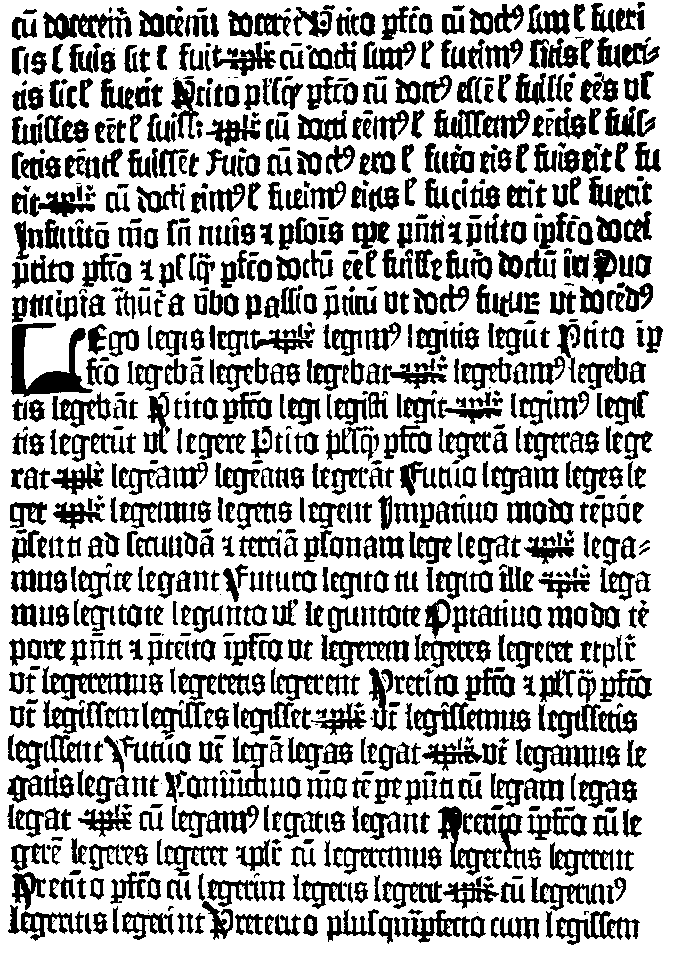 ZPRACOVÁNÍ TEXTŮ
Několik pojmů:
minusky – malá písmena (a, b, c, ...)
verzálky – velká písmena (A, B, C, ...)
akcenty – diakritika (á, č, ö, ű, à, å, ô, ż, ą...)
interpunkce (, . : ; ? ! ... - – —)
serif (patka – viz obr.) 
stín (svislý, šikmý – viz obr.)
kmen (dřík – viz obr.)
duktus (tmavost – poměr potištěnéa nepotištěné plochy všech znaků písma)
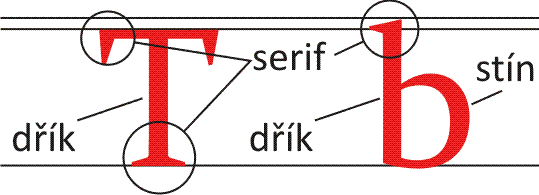 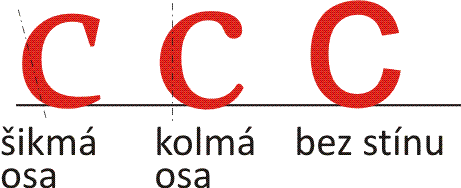 ZPRACOVÁNÍ TEXTŮ
Charakteristika knižního písma
Byly zmíněny tři kategorie: 
antikva (serify+stíny), též serifové, patkovézákladní text dokumentu tištěného na papířePoužitelné typy: Bookman Old Style, Cambria, Constantia, Georgia, Palatino Linotype
grotesk (bez serifů a stínů), též bezserifové, bezpatkovékrátké nápisy, dokumenty na obrazovcePoužitelné typy: Arial, Calibri, Corbel, Tahoma, Verdana
ostatní (zdobné, přechodové, skript atd.)JEN pro zvláštní (příležitostné) využitívelká většina je nepoužitelná(nemá národní znaky)
Alfons
Alfons
Alfons  Alfons
ZPRACOVÁNÍ TEXTŮ
Písmová osnova
Soustava vodorovných přímek (tzv. dotažnic) určující výškové proporce písma
Zvláštní pozornost zaslouží účaří – linka, na které (ke které) jsou posazeny všechny znaky
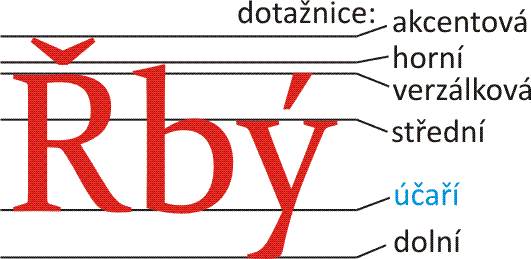 ZPRACOVÁNÍ TEXTŮ
Absolutní typografické míry
Evropský typografický měrný systém – Didôtův (z roku 1776, používaný v kontinentální Evropě)1 bod = 0,375 9 mm (zkratka b)1 cicero = 12 b = 4,513 mmnavázán na metrický systém: 2660 b = 1 m
Anglo-americký typografický měrný systém (dnes používaný v počítačových programech)1 point = 0,352 8 mm (zkratka pt)1 pica = 12 pt = 4,23 mm (zkratka pc)navázán na palcový systém: 72 pt = 6 pc = 1 inch = 25,4 mm
10 points ≠ 10 bodů
ZPRACOVÁNÍ TEXTŮ
Relativní typografické míry
Jsou vztaženy k aktuálně nastavenému stupni písma
em (čtverčík) = stupeň písma
en (půlčtverčík) = ½ em
Určují se jimi
šířky některých znaků (např. čtverčíková pomlčka)
velikosti mezer (např. čtvrtinová mezera = ¼ em)
rozměry odstavcových a stránkových prvků (např. zarážka, řádkování, pozice okrajových poznámek, odsazení, záhlaví, … viz dále)
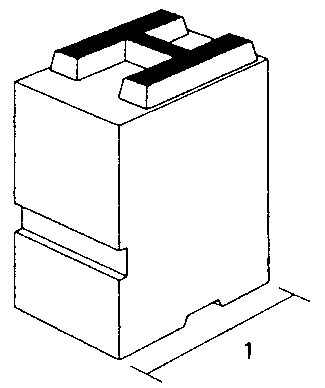 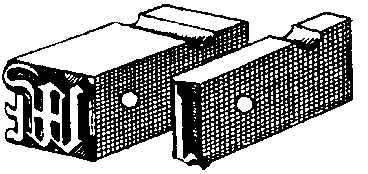 ZPRACOVÁNÍ TEXTŮ
Stupeň písma (= velikost písma, = kuželka)
Stupeň písma = rozměr horní plochy na kovové liteře. Nelze odměřit na otisku na papíře.1 – kuželka2 – tisková velikost3 – střední výška
Tisková velikost liter závisí na typu písma.Stupeň písma nezávisí na typu písma.72 bodů × 72 bodů
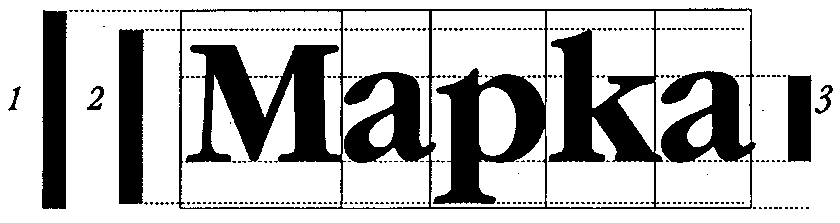 ZPRACOVÁNÍ TEXTŮ
Použití různých stupňů písma
Rozlišení v dokumentu – minimální rozdíl 20 % (nelze tedy například kombinovat 12 pt a 13 pt)
Základní stupeň – stupeň základního písma (kterým je sázen hlavní odstavcový materiál)






Nejpoužívanější doplňkové stupně (vzhledem k základnímu stupni 10 pt)
poznámky pod čarou, popisky obrázků, tabulkový materiál, text záhlaví: 8–9 pt
systém nadpisů: 12, 14, 18, 24 pt
Názvy stupňů písma: petit (8), garmond (10), cicero (12), …
ZPRACOVÁNÍ TEXTŮ
Řezy písma
Řez – modifikace základního tvaru písma ve sklonu, duktu, šířce, provedení tahů.
Hlavní využití: vyznačování (zdůrazňování)
Nejpotřebnější řezy:obyčejný		pro hlavní textkurzíva		vyznačení první úrovnětučný		vyznačení druhé úrovně (silnější)tučná kurzíva		vyznačení v tučném textu
Další řezy: úzký, rozšířený, skloněný, zdobný...Neslouží k vyznačování, ale mají svou roli jako základní písmo dokumentu
ZPRACOVÁNÍ TEXTŮ
Sazba
Sazba je vytváření tiskové předlohy (dnes také tvorba dokumentů) za použití knižního (proporcionálního) písma.
Cílem je dokonale čitelný dokument.
Způsob sazby je řízen mnoha pravidly, která vznikala a ustalovala se mnoho let. 
Pravidla sazby a pravopisu ovlivňují zejména: hladký text (+ speciální znaky), smíšený text (použití různých řezů a stupňů písma), odstavce (rozměrové parametry, způsoby zarovnání).
Pravidla sazby jsou v zásadě odlišná od pravidel zpracování strojopisných textů.
ČSN 01 6910 Úprava dokumentů zpracovaných textovými procesory. (Praha: Úřad pro technickou normalizaci, metrologii a státní zkušebnictví, 2014.)Norma platí od 1. srpna 2014 a jde o první verzi zohledňující práci s knižním písmem. Všechny předchozí verze této normy se týkaly textů pořizovaných psacím strojem nebo počítačovými programy se strojopisným písmem.
Pravidla hladké sazby
ZPRACOVÁNÍ TEXTŮ
Pravidla hladké sazby I – mezery mezi znaky
Téměř nikdy je neupravujeme!! Ve většině případů jsou stanovovány tvůrcem příslušného písma a rozhodují o optimální čitelnosti sázeného knižního textu.
Dříve se z úsporných důvodů používalo rozšíření mezer pro vyznačování – tzv. prostrkání


ligatura (slitek): znaky tvoří 1 celek, protože samostatně by byly hůře čitelné 

kerning (vyrovnání): řízení světla mezi určitými znaky
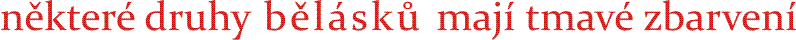 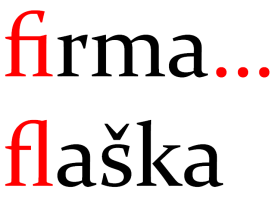 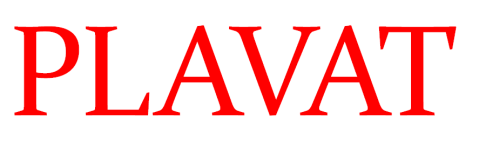 ZPRACOVÁNÍ TEXTŮ
Pravidla hladké sazby II – mezery mezi slovy
Základní mezislovní mezera – její optimální velikost je zhruba 1/3 em. Závisí na typu písma a také na použitém stupni.
Základní mezislovní mezera je používána pro zarovnání do bloku, požadovaný interval její velikosti je ¼ až ½ em
Nezlomitelná mezera – nenastane v ní konec řádku, ale jinak se chová jako základní mezera (při zarovnání do bloku se její velikost pružně mění)Používá se za jednoznakovými předložkami a spojkami (k, s, v, z, o, u, a, i)
Pevná mezera – má stále stejnou šířku i při zarovnání do bloku
zúžená 1/4 em: za tečkou uvnitř věty, za číslem s jednotkou, mezi skupinami číslic v čísle
zúžená 1/6 em: mezerování výpustky, 
zúžená 1/8 em, 1/10 em: vyrovnávací pro zvláštní případy
rozšířená 1 em nebo 2 em: oddělení částí matematických výrazů, mezi číslem a názvem sekce
ZPRACOVÁNÍ TEXTŮ
Pravidla hladké sazby III – spojovník, pomlčka, minus
ZPRACOVÁNÍ TEXTŮ
Pravidla hladké sazby IV – interpunkce
Tečka, čárka, dvojtečka, středník, vykřičník, otazník:
Zapisují se bez mezery před, mezera je až za nimi.
Ve shlucích (tečka-čárka apod.) je mezera až za shlukem.Slon, který se nudil. Lze použít síť, provaz apod.?
Končí-li věta zkratkou, nepíše se už druhá tečka.Rostliny drží vodu, změkčují podloží atd.
Výpustka (tři tečky):
naznačení vynechané části věty: Rostliny (…) se s tím dokáží vyrovnat.
naznačení nedořečené nebo přerývané výpovědi: Byl takový… zamlklý…
naznačení dalších členů výčtů a seznamů: Fibonacci: 1, 1, 2, 3, 5, 8, ...
ZPRACOVÁNÍ TEXTŮ
Pravidla hladké sazby V – uvozovky, závorky
Uvozovky
v různých jazycích mají různé podoby (Č, A, F, R), počáteční a koncové jsou různé (tzv. 9966)
čeština/slovenština: přisazují se bez mezer k uvozenému výrazu (výjimka: F)Toto „slovo“ je složeno ze 14 bitů. („kočka“ – “cat” – « chatte » – «кошка»)
Závorky
okrouhlé, hranaté, složené; přisazují se těsně k uzavřenému výrazuVýsledné slovo [00101011101101] binárně (14bitové nebo větší) je pak heslem.
Uvozovky, závorky a interpunkce
Interpunkce může následovat buď za závorkou (uvozovkou), nebo před ní – záleží na významu.Pršelo (už měsíc). (Pršelo už měsíc.)  Jdeme k „Oku“. „Jdeme k Oku.“
ZPRACOVÁNÍ TEXTŮ
Pravidla hladké sazby VI – procento, stupeň, číselné výrazy
Procento
čte-li se jako podstatné jméno, zápis s mezerou
čte-li se jako přídavné jméno, pak bez mezerÚčast byla 21 %. Nalil tam 60% roztok kyseliny.
Stupeň
mezerování podobně jako u procent
výjimky vždy bez mezer: stupeň piva, složené vyjádření úhlu25 °C, úhel 12 °, ale 12° úhel; výjimky: 10° pivo, 15°23’13’’
Složené výrazy
Přídavná jména složená z číslovky a slova se píší bez mezer a spojovníků:
8bitový, 14denní, 3× nebo 3krát, 5hodinový; ale x-tý, n-násobek
ZPRACOVÁNÍ TEXTŮ
Pravidla hladké sazby VII – zkratky
jednoslovné (tečka za)	obr., tab., kpt., předl., 
víceslovné			tj., atd., mj.; a. s., s. r. o., př. n. l.
kontrakční (bez tečky)		pí, fa (fou, fy), fce (fcí, fcemi), cca
iniciálové (bez teček)		USA, OSN, VUT
zkratková slova (vše velké)	FAST, ČEDOK, MENDELU
tituly (zvláštní pravopis)	PhDr., Ph.D., MUDr., ale doc., prof.
viz NENÍ ZKRATKA!! Jde o rozkazovací způsob slovesa vidět. Proto se za toto slovo nepíše tečka.
ZPRACOVÁNÍ TEXTŮ
Pravidla hladké sazby VIII – čísla
dvě, sto	v souvislém textu: Byly dvě hodiny v noci a kohout třikrát zakokrhal.
458		v technickém textu, věta nemá začínat číslem: Pila má 76 zubů.
1 234,12	desetinná čísla – vždy desetinná čárka. Čísla s více než třemi číslicemi dělíme po 		trojicích (pevné mez.) 3,141 592 6         8 848       12 756,879 7		letopočty vždy dohromady a vždy čtyřmístně: 1955,  2013
1. 7. 2010	datum s mezerami, pevná mezera mezi dnem a měsícem		měsíc uváděný slovně vždy ve 2. pádě: 11. června 1976
8 m2		číslo s jednotkou ve zkratce vždy s pevnou mezerou
604 253 687	telefonní číslo po trojicích i podle zapamatovatelných částí 		(např. 800 11 12 13); předvolba země uvozena „+“,		např. +420 451 321 684
ZPRACOVÁNÍ TEXTŮ
Mezery mezi slovy v programu typu Word
Repertoár mezer je zde omezený.
Základní mezislovní mezera – VŽDY JEDEN stisk mezerníku
Vizuální kontrola: při zobrazení skrytých znaků je mezislovní mezera znázorněna středovou tečkou: mezera∙mezi∙slovy
Nezlomitelná mezera NENÍ K DISPOZICI VŮBEC
Pevná mezera (znázorněná kolečkem): pouze jedna zúžená ¼ em a jedna rozšířená 1 em. Zúžená se používá také místo nezlomitelné (vytváří poruchy sazby do bloku). Místo kratších zúžených mezer se nepoužívají žádné mezery.
Příklady:
J.°Á.°Komenský; pí je 3,141°59; 1.°ročník; 5°osob; 17°m; o°písmu; 47°234
ZPRACOVÁNÍ TEXTŮ
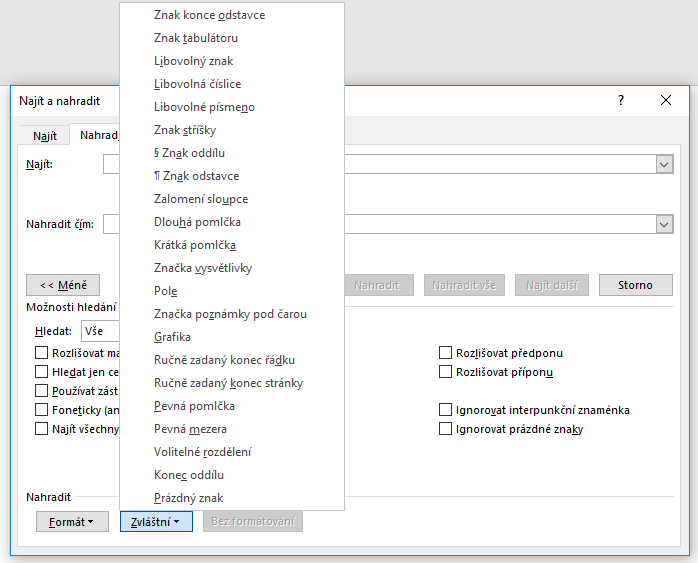 Efektivní práce se znaky v dokumentu
Pás karet Domů/Nahradit
Záměny:
řetězce mezer
prázdné odstavce
mezery na začátku/konci odstavce
řetězce tabelátorů
mezerování závorek
mezerování uvozovek
spojovníky, pomlčky
pevné mezery před jednotky
opravy chybných slov
ZPRACOVÁNÍ TEXTŮ
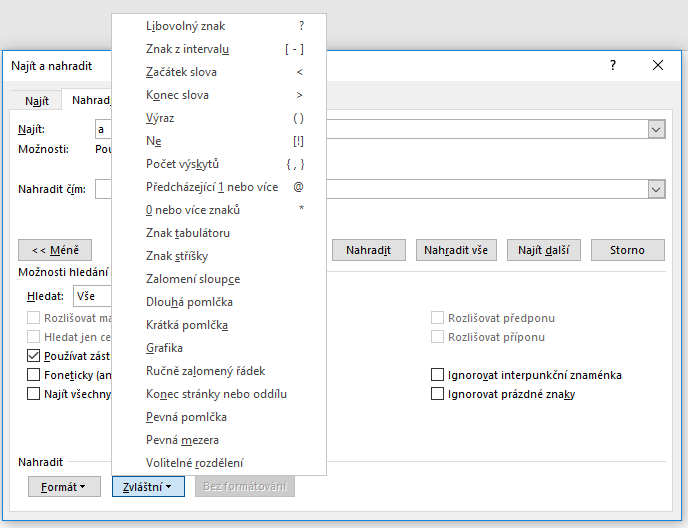 Efektivní práce se znaky II
Pokročilé záměny: zástupné znaky(regulární výrazy)
Najít: znaky a podvýrazy (...)
Nahradit čím: odkazy na podvýrazy \n
mezerování interpunkce˽([.,:;\!\?])  \1
pevná mezera mezi částmi čísel([0-9]) ˽([0-9])  \1^s\2
pevná mezera za jednoznakovýmipředložkami a spojkami<([ksvzouaiKSVZOUAI]) ˽   \1^s
Smíšená sazba, odstavce
SMÍŠENÁ SAZBA – TYPOGRAFICKÉ ZÁSADY
Smíšená sazba
Sazba s více řezy, stupni (velikostmi) nebo i typy písma. Je potřebná v téměř každém dokumentu.
Řezy písma (opakování) – modifikace základního tvaru v těchto prvcích:
sklon tahů – skloněné (slanted, oblique), kurzíva (italic)
duktus (tj. tmavost tahů) – tenké (thin), světlé (light), polotučné (semibold), tučné (bold), tmavé (black), těžké (heavy)
šířka znaků – zúžené (condensed), rozšířené (extended)
provedení tahů – obrysové (outlined), různé zdobné varianty
Využití vyznačovacích řezů:
Kurzíva – vyznačení v textu (lze i celé věty)
Tučné – silné vyznačení (spíše jednotlivá slova nebo sousloví, hůře se čte)
Tučná kurzíva – pouze vyznačení uvnitř tučného (vzácné použití, nejhůře se čte)
Jiné řezy – nepoužívají se k vyznačování, ale jako jiný typ písma (základní nebo doplňkové písmo)
Stupně písma (opakování) – stanovuje se stupeň základního písma a od něj se odvozují stupně pro další prvky dokumentu.Zásada: Rozdíl mezi stupni pro různé prvky by měl být alespoň 20 %.
SAZBA ODSTAVCŮ – TYPOGRAFICKÉ ZÁSADY
Sazba odstavců
Odstavec je základním prvkem dokumentu, představuje myšlenkový celek. Konce odstavců vždy stanovuje pouze autor dokumentu.
Odstavce v textu musí být vizuálně odlišeny.
Geometrie a názvoslovíodstavce – obrázek.
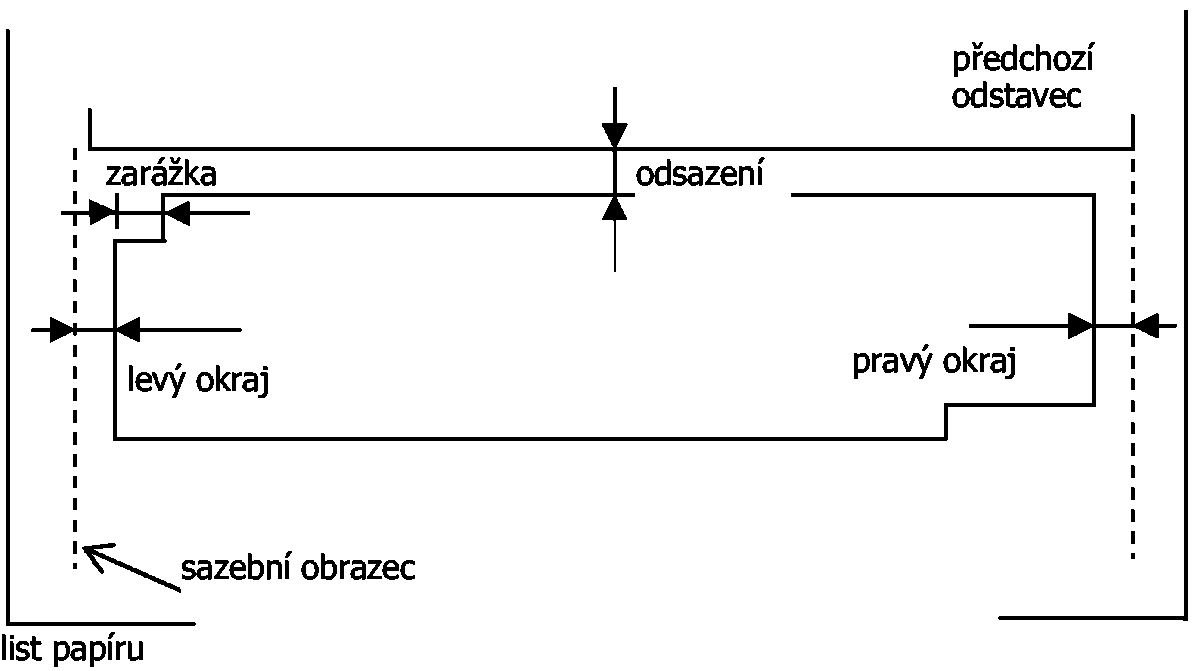 SAZBA ODSTAVCŮ – TYPOGRAFICKÉ ZÁSADY
Sazba odstavců – parametry
Vizuální oddělení odstavců
zarážka: nastavuje se na 1–2 em podle šířky řádku
odsazení: běžná velikost je 0,5–1 řádkování
Zarovnání: 
základní souvislý text se zarovnává do bloku. Nutné zapnout dělení slov.
Užší sazba (více sloupců) se zarovnává vlevo.
Nadpisy se zarovnávají vlevo, mohou být i na střed. Bez dělení slov!
Citát, věnování, motto a některé další zvláštní prvky se mohou zarovnávat i vpravo.
Řádkování – vzdálenost dvou po sobě jdoucích účaří. Zásadně volíme „jednoduché“, případně „nejméně“ nebo „přesně“ s udáním výšky cca 1,2 em.
Okraje – pokud jsou nenulové, volí se ve velikosti zarážky (nebo jejích násobků). 
Použití: výčty, citáty, literatura.
NE OBOJÍ!
NIKDY 1,5 nebo 2 či násobky!
SAZBA ODSTAVCŮ – TYPOGRAFICKÉ ZÁSADY
Odstavce a stránkový zlom
Stránkový zlom (konec stránky) nemůže nastat v libovolném místě.
Omezení a pravidla:
Běžný odstavec – vždy dva řádky musí být společně na jedné stránce. Nastavení: „Kontrola osamocených řádků“.
Nadpis – nesmí zůstat jako poslední odstavec na stránce, vždy za ním musí být ještě další odstavec. Nastavení: „Svázat s následujícím“. Samotný víceřádkový nadpis nesmí být nikdy rozdělen koncem stránky. Nastavení: „Svázat řádky“.
Tabulkové buňky s textem, popisky tabulek a obrázků, strofy veršů, krátké několikařádkové citáty apod. nemohou být nikdy rozděleny koncem stránky. Nastavení: „Svázat řádky“.
Nadpis nejvyšší úrovně (např. kapitola) v delších textech – typicky začíná na nové stránce. Nastavení: „Konec stránky před“.
SAZBA ODSTAVCŮ – TYPOGRAFICKÉ ZÁSADY
Sazba nadpisů (podnadpisů)
Slouží k členění dokumentu a k lepší orientaci čtenáře
Mají obvykle více úrovní (doporučeno max. 3)
Vždy jednotný systém – úrovně se odlišují JEN v jednom parametru
Příklady:
tučný řez, základní typ písma, úrovně odlišeny velikostmi (například 12 – 14 – 18 bodů)
základní typ písma, stejné velikosti, úrovně odlišeny řezem (např. obyčejný – kurzíva – tučné)
doplňkový typ písma, obyčejný řez, úrovně odlišeny velikostmi
Úrovně se navíc mohou označovat desetinným hierarchickým číslováním (1 – 1.1 – 1.1.1). Za číslem se nepíše tečka, tečka odděluje jednotlivé úrovně a píše se bez okolních mezer.
Běžné oceli
3.1   Oceli třídy 11 pro konstrukční účely
3.1.1     Oceli třídy 1153
SAZBA ODSTAVCŮ – TYPOGRAFICKÉ ZÁSADY
Poznámky pod čarou, popisky obrázků a tabulek
Poznámky pod čarou – doplňují základní text, někdy obsahují odkazy na zdroje.
Sázejí se menším stupněm písma (pro základní text 12 b mají poznámky stupeň 10 b).
Vkládají se automatickou funkcí. Čára cca 1/3 šíře sazby.
Odkazovací symbol (číslo, hvězdička apod.) se v textu přisazuje vždy bez mezery vlevo.11 
Popisky obrázků a tabulek
jednotné provedení, označení číslem (průběžně nebo po kapitolách).
často menší stupeň, sazba na střed nebo vlevo, kurzíva nebo doplňkový typ písma. Popisek obrázku je typicky pod obrázkem, popisek tabulky je nad tabulkou.
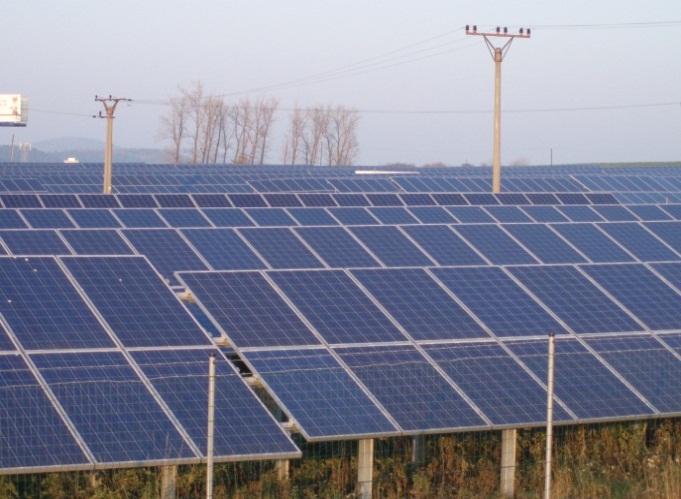 Obr. 4.5	Zábor zemědělské půdy fotovoltaickou elektrárnou (Pělucha, 2012)
11 Příklad poznámky pod čarou. Za poznámkou je vždy tečka.
Technologie
TECHNOLOGIE – PRINCIP ZNAČKOVÁNÍ
Co je dokument z technického úhlu pohledu?
Skládá se ze dvou prolínajících se částí:
vlastního obsahu (text, obrázky, matematické výrazy...)
povelů pro formátování – tzv. značek
Značky (povely) mohou nést dvojí informaci:
vizuální – informace o vzhledu (např. „tohle je tučně, 12 b“)
strukturní – informace o významu (např. „tohle je nadpis 2. úrovně“)
Kriticky důležité jsou strukturní značky. Proč?
vzhled se může měnit podle potřeby, ale význam zůstává
vzhled může změnit kdokoliv, ale význam stanovuje pouze autor
ztrátu strukturní informace nelze bez autora obnovit
přítomnost strukturní informace umožňuje znovupoužívat dokument pro různé účely
Je velmi vhodné oddělit vizuální informaci od vlastního dokumentu, kde zůstávají jen strukturní informace.
TECHNOLOGIE – PRINCIP ZNAČKOVÁNÍ
Realizace strukturních značek v programu typu Word
Základním nástrojem pro značkování ve Wordu je formátovací styl.
Pracovně jej můžeme definovat jako pojmenovanou skupinu formátovacích parametrů.
Jméno stylu = strukturní informace. Parametry stylu = vizuální informace.
Typy stylů:
znakový – určen pro ovlivnění částí odstavců (jednotlivých znaků, slov)
odstavcový – určen pro celé odstavce
propojený – znakové i odstavcové parametry (nejasný účel bezkoncepčního systému)
seznamový – pro výčty a seznamy
tabulkový – pro tabulky
Z uvedených typů lze rozumně využít pouze znakové a odstavcové.
TECHNOLOGIE ZPRACOVÁNÍ DOKUMENTŮ
Systematický a efektivní postup realizace dokumentu
Krok 1: Zjištění prvků dokumentu (řeší autor – strukturní značky)
Krok 2: Návrh typografických parametrů (řeší úpravce – vzhled a vzájemné logické souvislosti)
Krok 3: Vytvoření systému stylů (řeší sazeč – prvek dokumentu je názvem, typografické parametry náplní stylu)
Krok 4: Aplikace stylů v dokumentu, případné úpravy; běžné používání dokumentu 
Autor, úpravce a sazeč historicky byly oddělené osoby a každá uměla dokonale svou roli, dnes jde často o jednu a tutéž osobu
EFEKTIVNÍ REALIZACE DOKUMENTU – JAK NA TO
Krok 1 – prvky dokumentu
Pozice autora: projdeme celý dokument a rozpoznáváme prvky, například:
běžný odstavec textu
nadpis (více úrovní)
poznámka pod čarou
popisky obrázků, tabulek
číslovaný/nečíslovaný seznam
důležitý text
matematický symbol
autor v bibliografické citaci, název dokumentu v bibliografické citaci
Vytvoříme soupis všech prvků, určíme jejich výstižné názvy
Rozhodneme, zda jde o prvek odstavcového, nebo znakového charakteru
Některé prvky lze očekávat ve velké řadě různých typů dokumentů (např. běžný text, nadpisy)
EFEKTIVNÍ REALIZACE DOKUMENTU – JAK NA TO
Krok 1 – prvky dokumentu: příklad odborného článku
EFEKTIVNÍ REALIZACE DOKUMENTU – JAK NA TO
Krok 2 – typografické parametry
Začíná se volbou základního písma – písmo a jeho stupeň zásadním způsobem určuje téměř všechny ostatní parametry celého dokumentu
Základní písmo je atributem stylu pro běžné odstavce
Zvolí se geometrie běžného odstavce (se zarážkami / s odsazením; zarovnání; řádkování)
Zvolí se systém nadpisů (jaký typ písma, jaké rozlišení úrovně: stupněm/řezem)
V závislosti na systému se určí vlastnosti jednotlivých úrovní nadpisů
Stanoví se geometrie bibliografických citací
Stanoví se geometrie doplňkových odstavců (citáty, výčty, popisky tabulek a obrázků atd.)
Zvolí se prototyp tabulkových polí a způsob umísťování obrázků a tabulek
Zvolí se způsoby vyznačování
Zvolí se vzhled prvků bibliografických citací
Stanoví se logické návaznosti prvků
EFEKTIVNÍ REALIZACE DOKUMENTU – JAK NA TO
Krok 2 – typografické parametry: příklad odborného článku
EFEKTIVNÍ REALIZACE DOKUMENTU – JAK NA TO
Krok 2 – typografické parametry: příklad odborného článku
Určení „jako XXX“ představuje logické vazby mezi prvky
Logická vazba je dána typografickými zásadami, např. „položky bibliografických citací se sázejí stejně jako základní text, jen se zvýrazní první řádek tím, že je na plnou šíři sazby, další řádky položky se zarážejí a jedna položka literatury je vždy celá na jedné stránce“ – literatura je sázena jako základ, k němuž se přidá předsazení 2 čtverčíky a zabrání se stránkovému zlomu.
Logickou vazbu mezi prvky můžeme znázornit graficky:
Pomocné prvky – nejsou přímo v dokumentu, ale soustřeďují skupiny parametrů(například všechny nadpisy)
základ
literatura
EFEKTIVNÍ REALIZACE DOKUMENTU – JAK NA TO
Krok 2 – typografické parametry: příklad návazností
základ
litera-tura
autorčlánku
všechnynadpisy
motto
článek
sekce
adresaautora
EFEKTIVNÍ REALIZACE DOKUMENTU – JAK NA TO
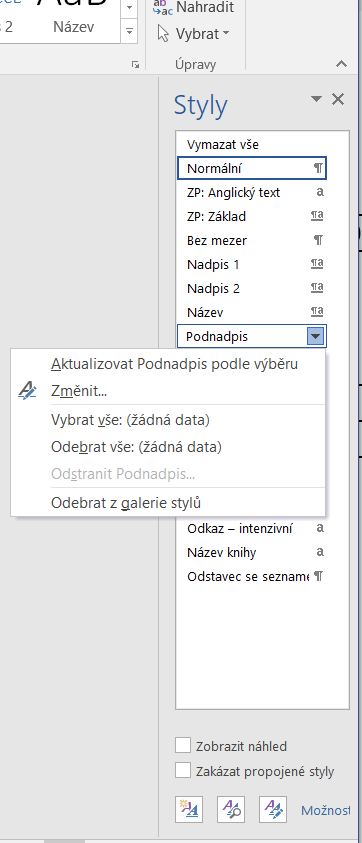 Krok 3 – výroba stylů
zobrazení nabídky Styly
Předdefinované styly jsou většinou nepoužitelné, vytváříme vlastní systém
Název prvku = název stylu, vhodné doplnit vhodnou předponounapř. „základ“  XX: základ; „motto“  XX: mottoDůvod: vlastní styly budou v seznamu vypisovány pohromadě
Pořadí vytváření: začínáme od kořene stromu závislostí (nový stylmusí mít vždy již existujícího svého předchůdce v návaznosti)
Nabídka stylů: zobrazení pomocí šipky v pásu karet Styly
Vytvoření stylu: tlačítko Nový styl
Úprava existujícího stylu: v detailní nabídce služba Změnit...
Úprava zobrazení nabídky stylů: odkaz Možnostilze zvolit, které styly se budou zobrazovat, v jakém pořadí (volíme abecední)
detail stylu
způsob zobrazení nabídky
Nový styl
EFEKTIVNÍ REALIZACE DOKUMENTU – JAK NA TO
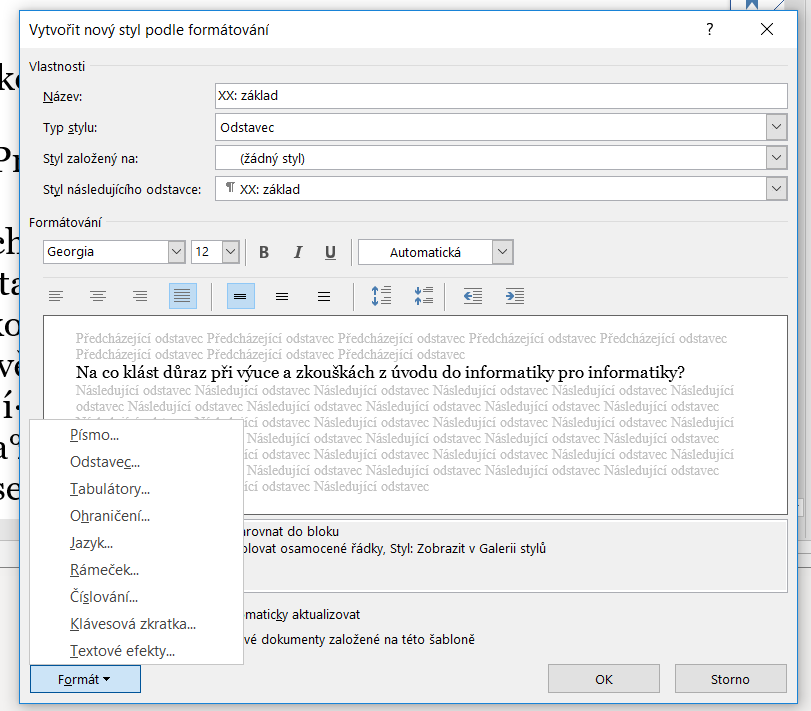 Krok 3 – výroba stylů: odstavcový styl
Vytvoření nového stylu – základní dialog
Identifikace stylu:
název (předpona XX: pro abecední řazení)
typ (odstavcový nebo znakový)
vazba (žádný styl = není vazba; výběr jinéhostylu vytvoří návaznost; podle grafu)
následující v zapisovaném proudu (jménostylu, který se nastaví pro následující odstavec, když při vkládání textuuděláme konec odstavce)
Nastavení parametrů:
„rychlé“ formátování výběrem ikony
kompletní formátování z nabídky „Formát“
„rychlé“ formátování
všechny formátovací parametry
EFEKTIVNÍ REALIZACE DOKUMENTU – JAK NA TO
Krok 3 – styly: vysvětlení funkce návazností
Stanovení návazností má vždy základ v typografických vlastnostech
Je-li vytvořena návaznost stylu např. „XX: motto“ na styl „XX: základ“, pak se způsobí:
v okamžiku vytváření podřízeného stylu kopie parametrů nadřízeného stylu
kdykoliv později změnou nějakého parametru nadřízeného stylu i změna v podřízeném stylu
Druhá funkce je pro efektivní ovládání dokumentu zcela zásadní. Zdědění parametrů z nadřízených stylů umožňuje propagovat změnu v jednom stylu také do všech podřízených.
Kdy to neplatí:
změníme-li (nastavíme-li) v podřízeném stylu určitý parametr na jinou hodnotu, propagace z nadřízeného stylu se v tomto parametru neprovádí. Můžeme tak propagaci potlačit.Příklad: Existuje vazba (viz graf): XX: základ  XX: všechny nadpisy  XX: článek | XX: sekce. Ve stylu XX: základ je nastaven určitý typ písma. Chceme-li nadpisy sázet doplňkovým písmem, provedeme ve stylu XX: všechny nadpisy nastavení jiného typu, pak článek i sekce budou sázeny tímto změněným typem písma a změna nastavení písma ve stylu XX: základ už na to nebude mít vliv.
EFEKTIVNÍ REALIZACE DOKUMENTU – JAK NA TO
Krok 3 – výroba stylů: znakový styl
Znakové styly mají podstatně menší množství parametrů oproti odstavcovým
Návaznosti navzájem mezi znakovými styly mají analogický efekt jako u odstavcových stylů
Návaznosti mezi znakovými styly se používají málokdy – je zde málo parametrů
Nelze na sebe navázat styly různé kategorie (znakový na odstavcový apod.)
Vazba znakového stylu na odstavcový je tedy nepřímá – a to jen tehdy, zvolíme-li v nastavení „Styl založený na“ možnost „(standardní vlastnosti)“.
V tom případě se použijí vlastnosti textu v místě, kde je tento styl aplikován  tím vznikne vazba na okolní odstavcový styl. To je v tabulce s výčtem prvků indikováno označením„jako okolní text“
EFEKTIVNÍ REALIZACE DOKUMENTU – JAK NA TO
Krok 4 – aplikace stylů v dokumentu
Připravený styl je nutné přiřadit odpovídajícímu prvku v dokumentu:
znakové styly – výběr textu + klik v seznamu stylů
odstavcové styly – pro jeden odstavec: umístění kurzoru a výběr v seznamu stylů; pro více odstavců: výběr v dokumentu + klik v seznamu stylů základní styl pro celý text: Ctrl-A (výběr celého textu) + výběr XX: základ
Formátování (změny formátování) dokumentu: pouze změnami parametrů stylů
Kontrola správných návazností: změnou vhodného parametru určitého stylu lze ověřit, že tento parametr ovlivňuje odpovídající prvky dokumentu (např. změna základního písma změní sazbu celého dokumentu; změna řezu nadpisů ovlivní všechny nadpisy apod.)
EFEKTIVNÍ REALIZACE DOKUMENTU – JAK NA TO
Krok 4 – převzetí stylů
S některými prvky dokumentu je svázán předdefinovaný styl (např. poznámka pod čarou, záhlaví a paty, obsahové položky...)
Vložením tohoto prvku vznikne nesoulad stylů a návazností v systému stylů dokumentu
Řešení: změna návaznosti předdefinovaného stylu a případná úprava parametrů
Problém: styl se nemusí objevit v seznamu stylů.Řešení: kontextová nabídka/Styl
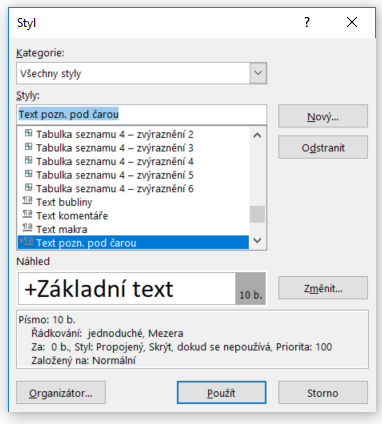 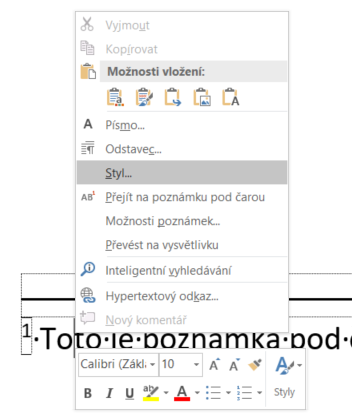 změna parametru„Styl založený na“
EFEKTIVNÍ REALIZACE DOKUMENTU – JAK NA TO
Šablona dokumentu
Typ dokumentu: souhrn veškerého formátování a systém stylů
Nový dokument: výběr šablony
Vytvoření vlastní šablony – úschovavytvořených stylů
Postup:
vytvoření stylů (krok 1 až 4)
nastavení dokumentu (okraje apod.)
odstranění textu (styly zůstávají)
uložit jako – typ šablona
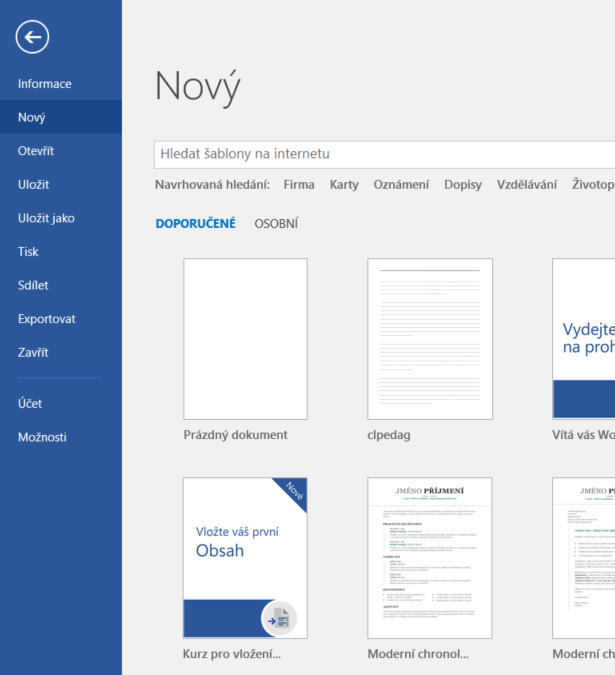 předdefinované/vlastní šablony
Prvky odborných dokumentů
SAZBA TABULEK
Tab. 5.1 – Přehled výměr a výnosů pšenice za rok 2010(zpracováno podle dat Farského, 2010, s. 58)
Typografické zásady
Tabulka – slouží ke zpřehlednění dat. 
Tabulková data:
kvůli úspoře místa lze použít menšístupeň písma,
dostatečný prostor v polích,  
verzálkové neproporcionální číslice, 
správné zarovnání (text doleva, čísla stejnými řády pod sebou). 
Tabulková pole mohou být hlavičková (vyznačená – tučně, podbarvením; sazba na střed) a datová (obyčejný řez, zarovnání podle charakteru dat).
Technické provedení: přímo prostředky Wordu (výhodné využití motivu, vazba na základní písmo dokumentu), nebo vložení z Excelu (je potřebné vizuálně přizpůsobit).
V odborných dokumentech musí mít každá tabulka popisek (číslo, text). Za textem popisku není tečka. Umístění popisku: obvykle nad tabulkou, není však závazné. V dokumentu vždy jednotně.
SAZBA TABULEK
Technické nástroje pro sazbu tabulek
Tabulkové pole – popsáno odpovídajícím odstavcovým stylem
Společné vlastnosti tabulkových polí – shrnuty do pomocného stylu (XX: tabulkové pole):
vhodný typ písma (základní písmo nebo doplňkové písmo), návaznost na základní styl(?)
často menší stupeň – podle velikostí tabulek v dokumentu
bez zarážky
zarovnání vlevo
bez vertikálních mezer
zakázán stránkový zlom
Z pomocného stylu jsou odvozeny konkrétní typy tabulkových polí:
XX: tabulková hlavička – tučné, na střed
XX: tabulková data, čísla – na střed
XX: základ
XX: tabulkové pole
XX: tabulková data, čísla
XX: tabulková hlavička
SAZBA TABULEK
Zarovnání číselných hodnot
Čísla musí být zarovnána stejnými řády pod sebou – nutná podmínka: neproporcionální číslice v použitém fontu (Písmo/karta Upřesnit – Funkce písem Open type; Mezery mezi čísly: Tabulkové, Číselné tvary: Vyrovnané)
Autorský příspěvek: čísla ve sloupci se stejnou přesností
Triviální případ: celočíselné hodnoty, sloupec vpravo(často esteticky nepřijatelné)
Znaménko minus – na zarovnání se nepodílí
Doplňkové značky (odkazy na poznámky apod.)nesmějí rovněž narušit zarovnání
Univerzální řešení: sloupec na střed, „netisknoucí výplňky“ – realizované jako znakový styl pro text zobrazovaný barvou pozadí (XX: tab. vyrovnání)
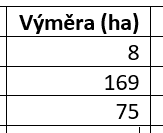 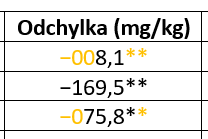 SAZBA TABULEK
Celkové úpravy, popisky
Ohraničující linky: jednotná úprava, obvykle stačí jedna až dvě tloušťky čar (0,5 b., 1 b.)
Uzavřená/otevřená tabulka: jednotně v celém dokumentu; otevřené tabulky: jiná technologie
Stránkový zlom: Opakování záhlaví na každé stránce
Prostor v polích: vzdálenost obsahu pole a jeho ohraničení: cca 3 b. na všech stranách (Rozložení/Okraje buňky)
Celá tabulka: zarovnání vůči textu – obvykle na střed, bez obtékání (Rozložení/Vlastnosti – karta Tabulka)
Popisky – odvozeny od společných vlastností popisků obrázků a tabulek
Umístění: obvykle nad tabulku, zajišťuje vertikálnímezery, svázán s tabulkou
Odkaz na zdroj – součástí popisku
Oddělení tabulky a následujícího textu:speciální styl pro prázdný odstavec.
XX: základ
XX: všechny popisky
XX: popisky obrázků
XX: popisky tabulek
OBRÁZKY
Technické provedení
Vložení z externího souboru: rastrové (JPG, PNG) / vektorové (WMF)
Úprava na rozměr sazby, optimální rozlišení rastrových obrazů – viz obrazové editory
Kreslení pomocí obrazců ve Wordu: texty v textových polích – odpovídající styl
Umístění obrázku: rovnoběžně s textem – do odstavce se speciálním stylem definujícím zarovnání a vertikální mezery vzhledem k okolnímu textu a popisku:
návaznost: (žádný styl)
na střed
mezera před: obvykle 1 řádek při řádkování základního textu
mezera za: půl řádku základního textu – vzdálenost k popisku
svázat s následujícím (následuje popisek)
Popisek obrázku – návaznost na všechny popisky jako u tabulek, mezera za = mezera před obrázkem
MATEMATICKÉ VÝRAZY
Typografické zásady
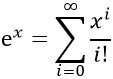 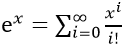 MATEMATICKÉ VÝRAZY
Technické řešení matematických výrazů
Typ písma: matematické výrazy jsou implicitně řešeny písmem Cambria Math  doporučení: základní písmo dokumentu Cambria
Základním nástrojem je editor rovnic (Alt =);
výraz: vložený/samostatný; při editaci lze použítpříkazy LaTeX – velmi urychluje tvorbu výrazu
jednotlivé symboly v textu bez editoru – pozor na správný tvar (kurzíva, mezerování)
Vysazená matematika:
pozor na doplňkovou interpunkci – je součástí výrazu
zarovnání vzhledem k okolí (běžně na střed)
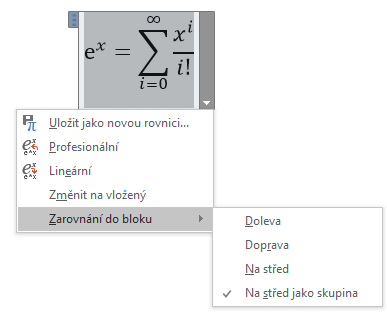 MATEMATICKÉ VÝRAZY
Číslované rovnice
Vysazená matematika typicky mívá číslování – v kulatých závorkách na pravém okraji
Protože nelze k vysazené matematice dopsat žádný text, je nutné ji umístit do samostatného pole tabulky a číslování do dalšího pole tabulky.
Výraz na střed a číslování vpravo  tři pole tabulky
Levé a pravé pole má stejnou šířku – zaručuje, že prostřední pole a jeho obsah je na střed stránky
V tabulce je třeba zrušit ohraničení a nastavit vnitřní mezery na všech stranách na nulu
Mají-li být výrazy vlevo, má tabulka pouze dva sloupce
Do pravého pole číslo rovnice – ručně, nebo jako nový titulek
Celou tabulku lze uložit jako stavební blok: označíme celou tabulku, Vložení/Tabulka/Rychlé tabulky/Uložit výběr do galerie rychlých tabulek; zde lze vložit mezi rovnice
(5)
Stránkové prvky
STRÁNKY
Sazební obrazec, okraje stránky
list papíru
4
záhlaví
zrcadlo
optický střed
3
5
Okraje nahoře a dole nikdy nejsou stejné!
pata (zápatí)
7
STRÁNKY
Nastavení okrajů – nabídka Vlastní okraje / karta Okraje a karta Rozložení
Nastavení okrajů Word – dvoustranný dokument:
A
horní
A
C
B
dolní
záhlaví
záhlaví
C
od hrany k záhlaví
zrcadlo levé strany
zrcadlo pravé strany
D
od hrany k zápatí
E
vnější
F
vnitřní
G
u hřbetu
Je nutné dopočítat A a B
pata (zápatí)
pata (zápatí)
B
D
F : C : E : D = 3 : 4 : 5 : 7
E
F
G
G
F
E
STRÁNKY
Běžná živá záhlaví a paty
Slouží pro orientaci čtenáře v dokumentu. Živá = mění se zobrazené informace
Od hlavního textu musí být odlišeny. 
Záhlaví se obvykle sází menším stupněm písma, odděluje se linkou a mezerou, obsahuje víc informací než pata: číslo stránky, název kapitoly (vlevo), název sekce (vpravo)
Pata se sází často vyznačovacím řezem, typicky obsahuje jen číslo stránky
Dvoustranný dokument: Záhlaví a paty jsou symetrické vůči svislé středové ose ve hřbetu.
Realizace:
nastavení záhlaví na kartě Rozložení v dialogu Vlastní okraje, dvoustranný dokument = zrcadlové okraje
pro každý oddíl textu možnost vlastního nastavení
v dokumentu Vložení/Záhlaví – Upravit záhlaví nebo dvojklik do prostoru záhlaví
vložení odpovídajících polí (číslo stránky – Page, odkaz na nadpisový styl – StyleRef)
převzetí implicitního stylu (Záhlaví, Zápatí – vytvoření odvozených stylů pro levé a pravé varianty)
Dokumenty a jejich části
DOKUMENT
List papíru – normalizované formáty
formát 	šířka 	výška
letter	216 	279
folio 	216 	330
quarto 	215 	275
Řada A	
formát	šířka 	 výška
	[mm]	 [mm]
A0	841	1189
A1	594	841
A2	420	594
A3	297	420
A4	210	297
A5	148	210
A6 	105	148
A7	74	105
A8	52	74
A9	37	52
A10	26	37
Řada B			Řada C
formát 	šířka 	výška 	formát 	šířka 	výška 
B0 	1000 	1414 	C0 	917 	1297 
B1 	707 	1000 	C1 	648 	917 
B2 	500 	707 	C2 	458 	648 
B3 	353 	500 	C3 	324 	458 
B4 	250 	353 	C4 	229 	324 
B5 	176 	250 	C5 	162 	229 
B6 	125 	176 	C6 	114 	162
Text knihy
Text knihy
L – sudá
P – lichá
Doslov
Věnování,
poděkování,
motto
Seznam literatury
Vydavatelský záznam
copyright
ISBN
DOKUMENT
Rozložení stran v dokumentu – doporučené pořadí
Dvoustranný dokument
Seznam zkratek, symbolů a pojmů
První kapitola
Resumé
(cizojazyčné)
Rejstřík
Obsah
Seznam obrázků a tabulek
Předmluva
Úvod
Patitul
Titul
Abstrakt
Přílohy
Protititul
(frontispis)
DOKUMENT
Oddíly textu
Oddíl – část dokumentu s vlastními stránkovými parametry
Použití: 
logický celek (přední část dokumentu, jedna kapitola, přílohy...)
technický celek (změna formátu papíru, např. velká tabulka na šířku)
typografický celek (například změna jednosloupcové na vícesloupcovou sazbu, změna rozložení prvků na stránce)
Nový oddíl: Rozložení/Konce – Konce oddílů
Další stránka – např. pro změnu formátu papíru
Spojité – například pro změnu počtu sloupců sazby na stejné stránce
Lichá stránka – pro velké logické celky dokumentu; ty vždy začínají na liché (pravé) stránce
(Sudá stránka – účel není jasný)
POZOR: Zrušením oddílu se jeho parametry nastaví do oddílu předcházejícího!
DOKUMENT
Automatická tvorba obsahu
Chceme mít obsah pod kontrolou  žádné automatické funkce
Předpoklad: v dokumentu máme odpovídající systém stylů
Obsah: do odpovídajícího místa vložíme jako pole TOC (Vložení/Rychlé části/Pole – TOC)
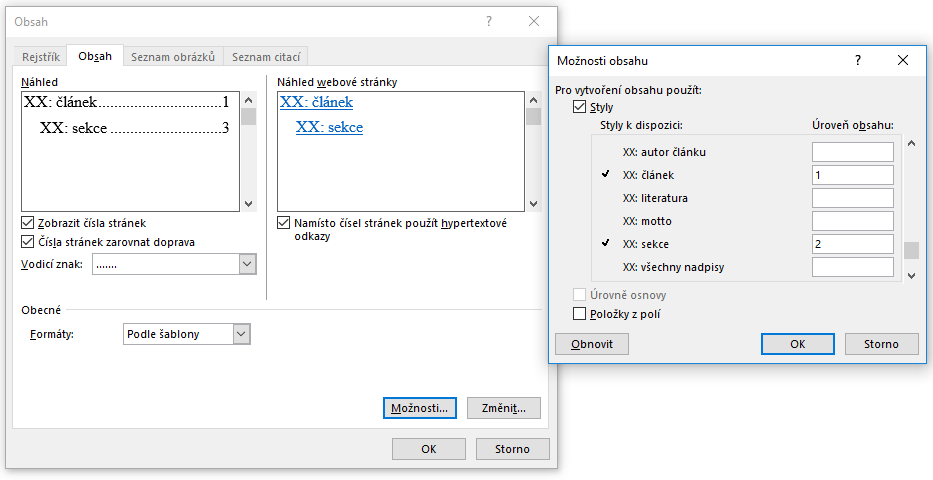 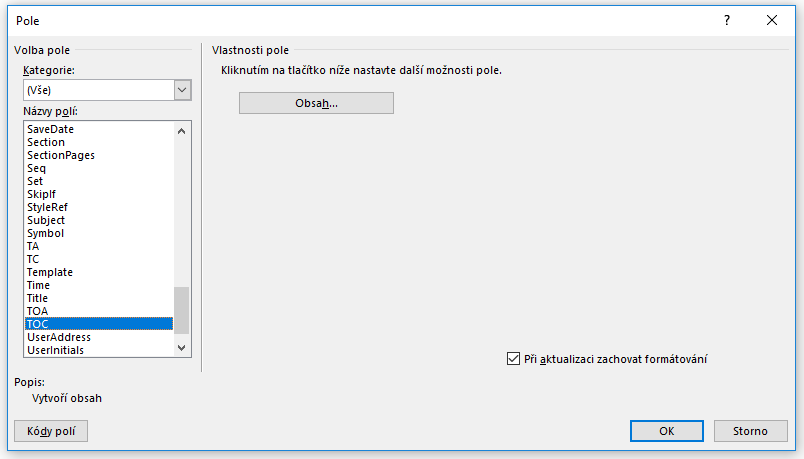 DOKUMENT
Automatická tvorba obsahu
Úprava tvaru obsahu: jednotlivé úrovně jsou formátovány automatickými styly „Obsah 1“, „Obsah 2“ atd. Tyto styly je potřebné převzít (nastavit odpovídající návaznosti).
Z toho důvodu je dobré mít pomocný styl „Položky obsahu“ a na něj navázat ostatní styly obsahu:
Obdobně lze vytvořit seznam obrázků(obsahovou položkou je popisek obrázku),i seznam tabulek (s popisky tabulek)
Nadpis obsahu – obvykle nejvyšší nadpis
Nesmí se dostat do obsahu – vytvoříme nový styl,který převezme veškeré parametry nejvyššího nadpisu, jen má jiné jméno – to se do obsahu již nezahrne.
XX: základ
XX: Položky obsahu
Obsah 2
Obsah 1
DOKUMENT
Automatická tvorba rejstříku
Rejstřík – abecedně řazený seznam pojmů s odkazem na stránky
Důležitý u odborných (zejména přehledových) publikací
Tematický rejstřík – v dokumentu může být více rejstříků (jmenný, bibliografický, pojmový…)
Úrovně v rejstříku – nadřazený pojem, podřazený pojem (typicky podstatné jméno a k němu více přídavných jmen, např. „paměť: operační, disková, pevná“)
Technické řešení:
samotný rejstřík: Vložení/Rychlé části/Pole – Index
převzetí automatických stylů
hesla: dialog pro pole Index; možnost automaticky vyhledat podle obsahu jiného souboru
kvalitní rejstřík: ručně, rovnou při psaní textu; rozhodnutí o nadřízeném a podřízeném hesle
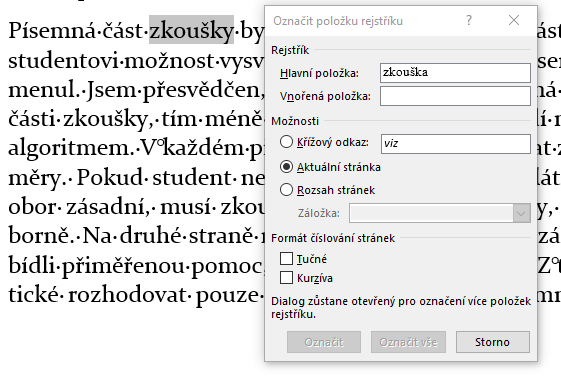 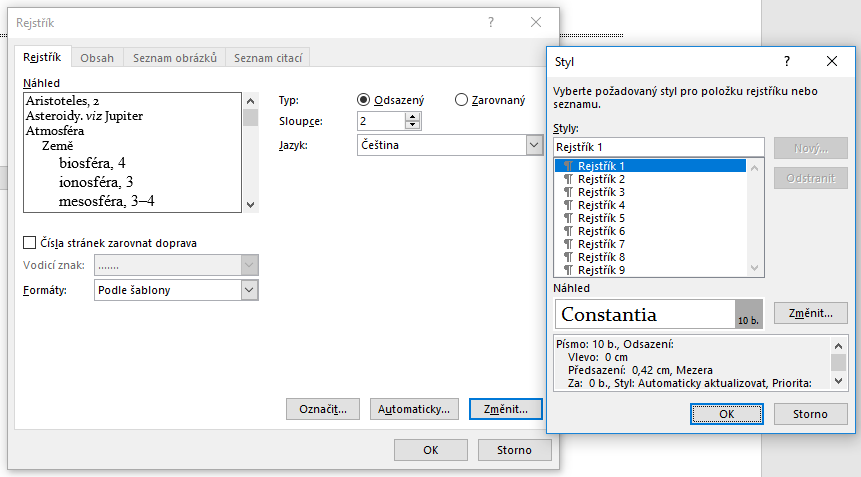 DOKUMENT
Titulky a odkazy
Titulky: automatické číslování tabulek, obrázků, rovnic
Vložení: pás karet Reference/Vložit titulek
Lze odkazovat na libovolné objekty s číslováním
Tvar titulku lze ovlivnit (Nový popisek...) 
Titulek lze následně přemístit do jiného místa – to jevyužíváno pro číslování rovnic, titulek je v jiném polinež samotný výraz
Odkaz na titulek v textu: pás karet Reference/Křížový odkaz
Lze vybrat typ odkazu a v seznamu se nabídnou již známéobjekty
Odkazovat lze různé části – celý titulek atd., lze také odkázatna číslo stránky
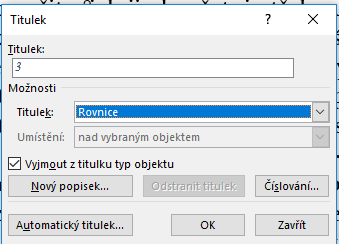 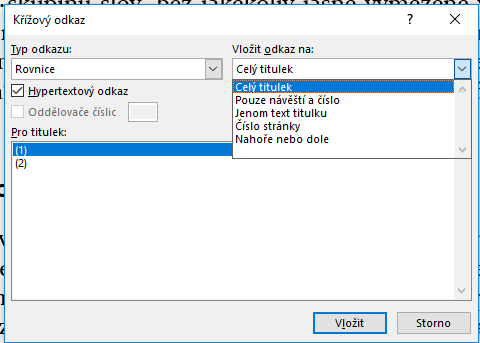 DOKUMENT
Titulní stránka
Zásady:
Uvádí čtenáře do celého dokumentu
Obsahuje základní údaje
Častá koncepce: středová osa; u záv. prací existuje doporučený tvar
Rozmístění prvků na stránce musí respektovat optický střed
Co nejméně různých parametrů (stupňů, řezů)
Technické řešení:
Lze využít vložení informace do záhlaví a paty
Prvky mají svoje styly, odvozeno ze základního stylu (podle potřeby)
Stále platí, že mezery ve vertikálním i horizontálním směrunejsou dosahovány prázdnými odstavci nebo řetězci mezerníků
Svislé mezery: součástí prvků, vodorovné mezery: tab. zarážky
Stránka je často v samostatném oddílu
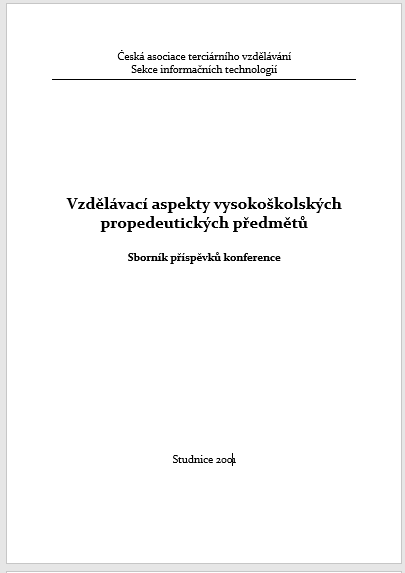 16 b.
24 b.
16 b.
16 b.
DOKUMENT
Vydavatelský záznam
Zásady:
Údaje o vydání dokumentu; v závěrečných pracích „prohlášení“
Sázen ke spodnímu okraji
Obsahuje copyright (nesouvisí však s definicí autorských práv)a povinně také standardní číslo (je-li přidělováno), viz dále
Technické provedení:
Souhrnný styl pro všechny údaje vydavatelského záznamu:Základní typ a stupeň písma, vlevo, bez dělení slov
Zvláštní oddíl dokumentu (zarovnání dolů)
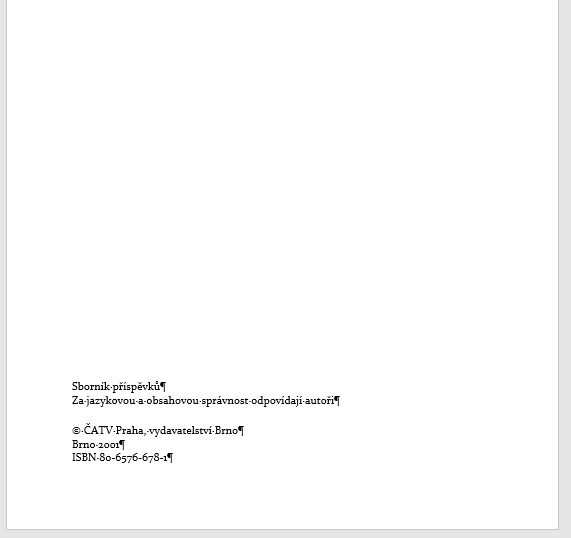 DOKUMENT
Standardní čísla
Slouží pro jednoznačnou identifikaci dokumentu, případně i daného vydání
ISBN – International Standard Book Numbering; zavedené a masově používané pro neperiodické publikace, často pro tištěné publikace, ale dnes je i u elektronických zdrojů. Přiděluje národní agentura jednotlivým nakladatelstvím. Číslo je dnes již shodné s obchodním kódem EAN – 13místné číslo; je strukturováno do více částí
Příklad ISBN: 978-80-7214-323-9978 = knižní produkce; 80 = země nebo jazykový prostor (80 je ČR); 7214 = kód nakladatelství; 323 = pořadové číslo publikace v nakladatelství; 9 = kontrolní číslice
ISSN – International Standard Serial Numbering; zavedené a masově používané pro periodické publikace (vycházející nejméně 1× ročně) – nejčastěji časopisy. Je osmimístné, např. 1211-4669 (poslední číslice je opět kontrolní)
DOI – Digital Object Identifier. V současné době velmi populární, může odkazovat nejen na celou publikaci (sborník), ale i na jednotlivé příspěvky (články). Odkaz lze použít pro získání textu publikace na internetu.
Bibliografické citace
BIBLIOGRAFICKÉ CITACE
Motivace. ČSN ISO 690 (2011)
Proč citovat?
Dodržet autorskou etiku a zákon o autorských právech.
Odkázat čtenáře na další literaturu.
Dokázat vlastní znalost tématu.
Autorská etika
Nepřivlastňovat si cizí myšlenky a nápady.
Důsledně citovat jiné autory, pokud použijeme ve vlastní práci jejich myšlenky a texty.
Nezveřejňovat stejné výsledky opakovaně.
Necitovat vlastní publikace, které nesouvisejí s tématem.
Necitovat nesouvisející práce oponentů apod.
BIBLIOGRAFICKÉ CITACE
Principy bibliografických citací
Zdrojem může být cokoliv – tištěné publikace, internetové dokumenty, videa, zvukové záznamy, počítačové soubory, mapy, databáze, e-maily, ústní sdělení, …
Norma stanovuje zásady uvádění bibliografických citací (záznamů)
Norma ukazuje 3 příklady odkazů na bibliografické citace
Norma nestanovuje pořadí prvků, interpunkci, typografii; příklady v normě jsou JEN ilustrativní (a obsahují také řadu typografických a jazykových chyb)
Zásady pro uvádění bibliografických citací:
Uvedení informací dostatečných pro jednoznačnou identifikaci zdroje
Vhodná úroveň přesnosti citace s ohledem na účel
Údaje převzaty ze skutečného informačního zdroje
Údaje vztaženy ke specifické jednotce (výtisku) nebo verzi dokumentu (online zdroje vyžadují přesnou adresu a datum citování)
Pro všechny citace jednotný styl, formát a interpunkce
BIBLIOGRAFICKÉ CITACE
Příklady citací – příklady různých typů zdrojů a formálních úprav
Herout, Pavel. Učebnice jazyka C. 3. upr. vyd. České Budějovice: Kopp, 2001. 269 s. ISBN 80-85828-21-9. (tištěná publikace)
KOČIČKA, P., BLAŽEK, F. Praktická typografie. 1. vyd., Brno: Computer Press.  2000. 294 s. ISBN 80-7226-385-4. (tištěná monografie)
Novotný, J. The category of Pawlak machines. Czechoslovak Mathematical Journal, 32 (107) 1982, Praha, s. 640–647. (článek v časopisu)
Korcová, Z. Digitálne technológie vo výučbe, In Paulič, K. (ed.) Zborník z odborného seminára SIT. Nitra, 2003, s. 52–55. ISBN 80-8069148-7. (příspěvek ve sborníku)
CHURÁ, Martina. Atlas roztahuje křídla. Chip [online]. Březen 2001 [vid. 19. března 2001]. Dostupné na https://www.chip.cz/texty/2001_1/0319/alt.shtml. (online dokument)
BIBLIOGRAFICKÉ CITACE
Příklady odkazů na citace v textu
Předpokládejme citaci: Kočička, P., Blažek, F. Praktická typografie. 1. vyd., Brno: Computer Press.  2000. 294 s. ISBN 80-7226-385-4.
Harvardský způsob
„Způsob sazby zúžených mezer známe z literatury (Kočička a Blažek, 2000, s. 38)…“
„Kočička a Blažek (2000, s. 38) uvádějí sazbu zúžených mezer…“
Seznam citací je seřazený podle abecedy podle autorů, je nečíslovaný.
Metoda číselných odkazů
„Způsob sazby zúžených mezer známe z literatury (13, s. 38)…“
„V literatuře13, s. 38 můžeme nalézt sazbu zúžených mezer…“
Seznam citací je seřazený a číslovaný podle výskytů odkazů v textu, první odkaz v textu má vždy číslo 1!
Forma průběžných poznámek
„Sazbu zúžených mezer známe z literatury57.“
57KOČIČKA, P., BLAŽEK, F. Praktická typografie. 1. vyd., Brno: Computer Press.  2000. ISBN 80-7226-385-4, s. 38.